Научный стиль речи
Характеристика стиля
1. Цель
сообщение научных сведений  
объяснение научных фактов
2. Сфера употребления
Наука
3. Жанры
4. Общие стилевые черты
Логичность
Точность
Отвлеченность и обобщенность
объективность
5. Лексические особенности
Нейтральная лексика
Употребление слов в прямом значении
Отсутствие образных средств
Широкое использование абстрактной лексики и терминов
6. Словообразовательные особенности
Международные словообразовательные элементы (авиа-, авто-, анти-, био-, интер- макро-, микро-, поли- ультра- и т.д.)
7. Морфологические особенности
Практически не используются глаголы в 1-м и 2-м лице единственного числа
Использование отглагольных существительных (перемотка, проверка и др.)
8. Синтаксические особенности
Сложные предложения (СПП)
Осложненные предложения (обособленные члены предложения, вводные слова)
Прямой порядок слов
Односоставные предложения (неопределенно-личные и безличные)
Задания
Распределите слова-термины на две группы: а) лингвистические, б) литературоведческие
Антоним, орфоэпия, баллада, гипербола, монолог, графика, дактиль, диалог, стихосложение, композиция, лексика, лирика, метафора, морфология, неологизм, персонаж, префикс.
Приведите примеры железнодорожной / строительной терминологии, термины электроснабжения
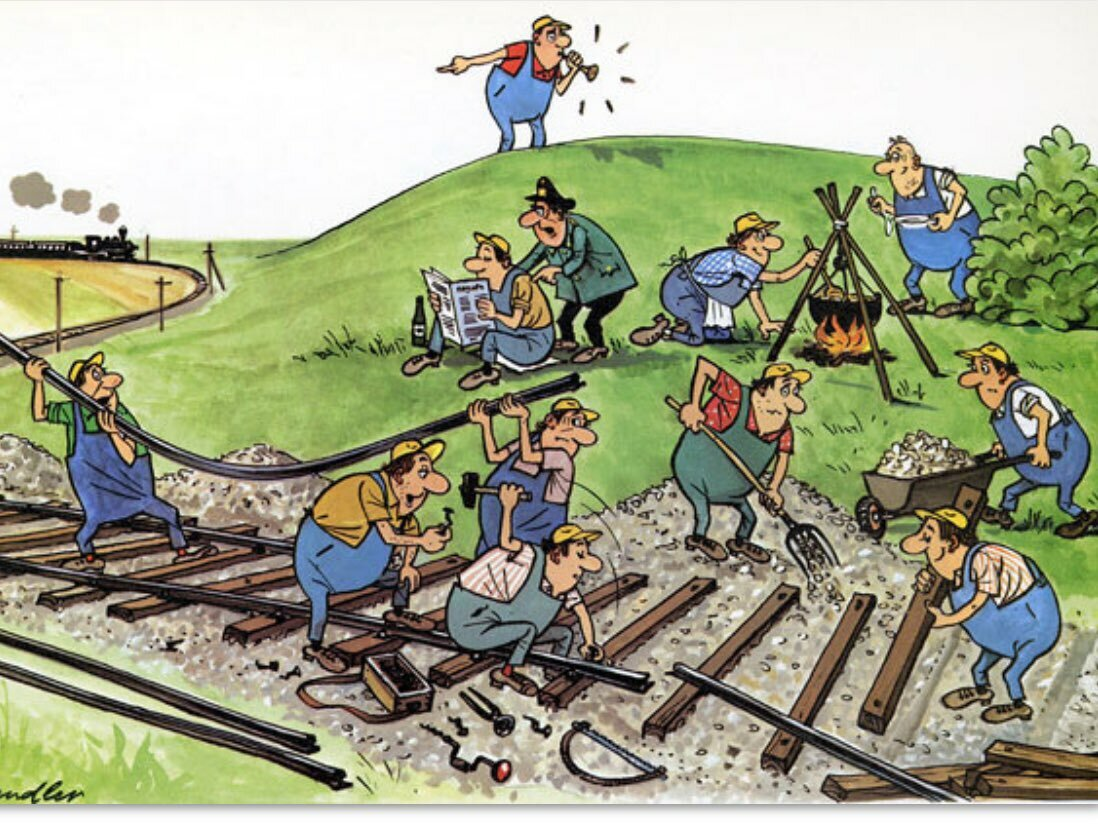 Домашнее задание
Из учебника по физике или химии выберите небольшой фрагмент (15-20 строк) и при помощи характеристики докажите, что перед вами научный текст.